Soutenir les cheminements de carrière en recherche des cliniciens au DMFMU
Le rôle des DLP
Rapport du groupe de travail
Marie-Dominique Beaulieu, Antoine Boivin, Marie-Pierre Codsi, Nicolas Fernandez et  Nancy McLaughlin avec la collaboration de Maude Fortier
7 décembre  2018
Plan de la présentation
Contexte 
Rappel du mandat et de la démarche de travail
Principaux constats
Recommandations : le rôle des DLP
Beaulieu M.-D., et al. 2018
Contexte
Contribution unique des chercheurs cliniciens au Québec et au Canada
Le chercheur clinicien: un maillon essentiel de la recherche translationnelle
Assurer une masse critique de chercheurs cliniciens: responsabilité sociale des facultés de médecine
3% des médecins Canadiens sont chercheurs cliniciens * (environ 2 000)
En 2017-2018 au FRQS: sur 111 chercheurs boursiers cliniciens 2 sont des spécialistes en médecine de famille vs 109 autres spécialités
Embûches spécifiques au Québec pour les chercheurs médecins de famille 
	Déficit important de la capacité de recherche en médecine de famille au Québec alors que la première ligne est une priorité
Développer la capacité de recherche en médecine de famille : une priorité de la Faculté de médecine de l’UdeM
* Strong et al, Acad Med, 2018
Rappel du mandat et de la démarche
Mandat du groupe de travail du DMFMU
Établir une stratégie pour soutenir le recrutement et le cheminement de carrière de chercheurs-cliniciens et cliniciens chercheurs détenteurs d’un diplôme de spécialistes en médecine familiale qui tienne compte de: 
Deux profils: chercheur clinicien autonome et enseignant intégrant la recherche à son mandat
Formation de base essentielle et cheminements de carrière
Programmes de formation disponibles tout au long du continuum
Sources de financement disponibles tout au long du continuum
Conditions de succès
Attentes (productivité et temps protégé)
Environnement (milieu d’attache, PhD non médecins, alliances)
Encadrement et mentorat
Beaulieu M.-D., et al. 2018
Démarche suivie : janvier 2018-août 2019
Analyse documentaire
Littérature sur la carrière de chercheur clinicien et analyse des différents programmes de formation et de financement
Entrevues : 38 personnes rencontrées 
Chercheurs actuels UdeM, gradués cliniciens érudits, membres du RRSPUM, directeurs des programmes de résidence CÉ et directeurs de la recherche des 4 DMFU, autres (programme Clinicien investigateur UdeM, FRQS, vice-décanat post grad UdeM)
Groupe de travail 
Deux chercheurs autonomes (santé et pédagogie), un gradué Clinicien érudit, un clinicien impliqués dans le RRSPUM
Beaulieu M.-D., et al. 2018
Grands constats
Les différents profils de carrière en recherche: où nous situons-nous ?
Nos principales forces et faiblesses 
Les embûches systémiques
Beaulieu M.-D., et al. 2018
Place de la recherche en médecine familiale*
* Pimlott et al, CFP 2016
Beaulieu M.-D., et al. 2018
Trois niveaux d’implication en recherche pour les cliniciens enseignants
Chercheur clinicien autonome
50-75% temps recherche; élabore et fait financer un programme de recherche; encadre des étudiants
Clinicien-enseignant-chercheur
Temps minimum pour la recherche 20% 
Profil plus difficile à définir : responsabilité clinique dans les RRAPL/ Élabore des projets et collabore à des équipes/ Encadre l’érudition 
Clinicien collaborateur de recherche
Est prêt à faciliter la recherche et le transfert des connaissances/ Prêt à s’engager dans un processus de documentation rigoureux dans sa clinique.
Beaulieu M.-D., et al. 2018
Résumé des différents niveaux d’implication des cliniciens en recherche
Une course à obstacles et contre la montre pour les chercheurs cliniciens autonomes
Formation recherche initiale
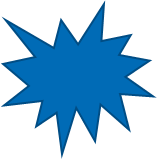 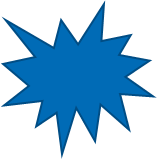 Bourse 
salariale 
et poste
Fellowship
/PhD
Nos principales forces à l’UdeM
Un bon nombre de cliniciens-enseignants-chercheurs 20-50%
Un intérêt accru pour la recherche dans nos milieux, chez les étudiants en médecine et nos résidents
Postes comblés pour la résidence du clinicien érudit ( 1an)
Le RRSPUM: un Réseau de recherche axé sur les pratiques de première ligne (RRAPL)  reconnu et actif 
Des domaines d’expertise qui sont des priorités au Québec
Urgence, soins de fin de vie et soins aux personnes âgées, toxicomanie et dépendance, communication, partenariat patient-public et du public, organisation des soins et gestion des maladies chroniques
Nos principaux défis à l’UdeM
Très peu de chercheurs PhD et absence de relève chez les chercheurs cliniciens autonomes
Chercheurs souvent isolés 
Un discours non clair sur les profils et les parcours associés
Grande variabilité entre les milieux (appui et de temps protégé)
Développer une culture de recherche dans les milieux cliniques 
Découverte tardive d’un intérêt pour la recherche / candidats potentiels non attirés et non repérés
Mentorat et accompagnement personnalisé selon le profil de carrière
Ressources financières  pour  la formation et le temps protégé
[Speaker Notes: Organisationnel: 
Embûches
Repérage et mentorat des candidats potentiels 
  « Il y a des gens qu’on a mal coachés, qu’on a gaspillé »
Discours non clair quant aux attentes et profils de carrière possibles
Gestion des attentes et des conflits de priorités dans les milieux cliniques d’accueil : PREMs, temps protégé
Personnels:
Découverte tardive d’un intérêt pour la recherche en médecine familiale secondaire à l’absence d’une culture de recherche et de modèle de rôle en médecine familiale.
Vision non réaliste du cheminement d’une carrière comme chercheur en médecine familiale : beaucoup d’appelés et peu d’élus qui ont la motivation et les capacités pour développer un profil de chercheur autonome.
Résultat: les candidats médecins de famille partent avec des handicaps]
Huit recommandations
Dont trois concernent spécifiquement les DLPs
Beaulieu M.-D., et al. 2018
Recommandations
Développer une culture de recherche au département et offrir un continuum d’exposition à la recherche pour nos étudiants et nos professeurs
Stages de recherche en med fam à l’externat et R1
Voir les projets d’érudition et l’amélioration continue comme partie du continuum: pas simplement une activité pédagogique mais aussi partie d’une stratégie 
Bonifier la formation à l’érudition de tous les résidents: réduire la variabilité entre les milieux
Dépister et intéresser les candidats potentiels le plus tôt possible dans le cursus
Élaborer un programme de développement professoral (le PANPRO de la recherche)
Recommandations
Regrouper les chercheurs cliniciens dans des environnements favorables à poursuite d’une carrière en recherche
GMF-U « ami de la recherche »: au moins deux chercheurs cliniciens/ locaux et infrastructure capable d’accueillir ces chercheurs
Le RRSPUM comme communauté de pratique et ancrage pour la recherche en première ligne
Créer des pôles d’excellence dans nos CISSS et CIUSSS en y regroupant les chercheurs cliniciens qui y pratiquent- partenariats avec le CR-CHUM
Stratégie pour la pédagogie médicale
Regrouper par des ententes explicites les chercheurs en pédagogie médicale au sein du CPASS
Plan de diffusion et suivi
Prochaines étapes